Comparing and ordering Fractions, Decimals and Percentages.
We’ve had plenty of practice of ordering and comparing amounts .Practise ordering these from smallest to largest.
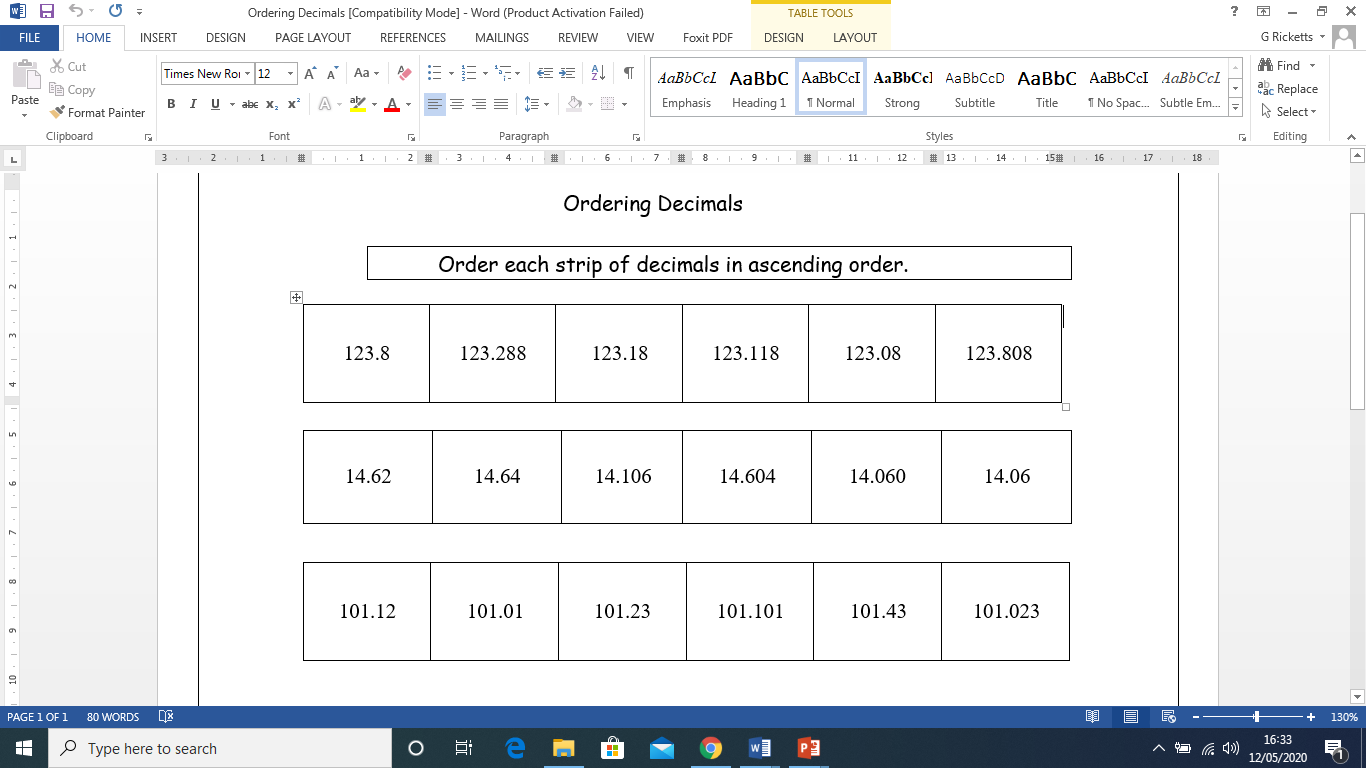 123.08
123.118
123.18
123.288
123.8
123.808
We’ve had plenty of practice of ordering and comparing amounts .Practise ordering these from smallest to largest.
6
6
39
38
32
4
4
40
10
10
19
19
13
13
36
48
24
24
48
12
12
48
16
16
48
48
8
8
6
6
We’ve had plenty of practice of ordering and comparing amounts .Practise ordering these from smallest to largest.
12.2 %
12.5 %
1.25 %
15.5 %
15.2 %
0.125 %
15.5 %
15.2 %
12.5 %
1.25 %
12.2 %
0.125 %
But what if we are presented with an assortment of values to compare and order?
0.99
0.21
4%
0.44
12%
0.4
We are going to need to work out the equivalent values to make sure we have ordered them correctly from smallest to largest!
Do it!
The easiest way of doing this, is to create an equivalent FDP table!
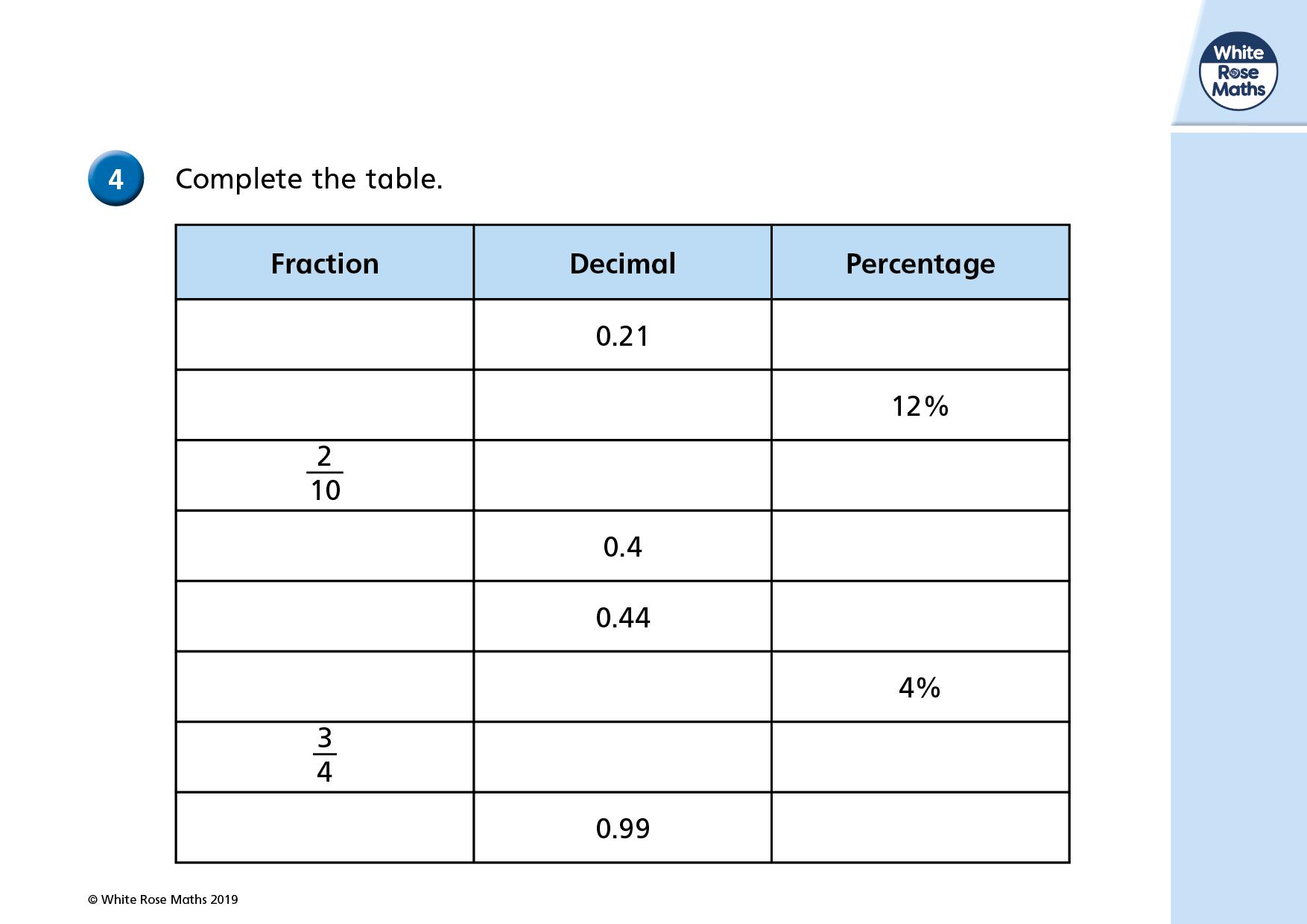 Twist it!
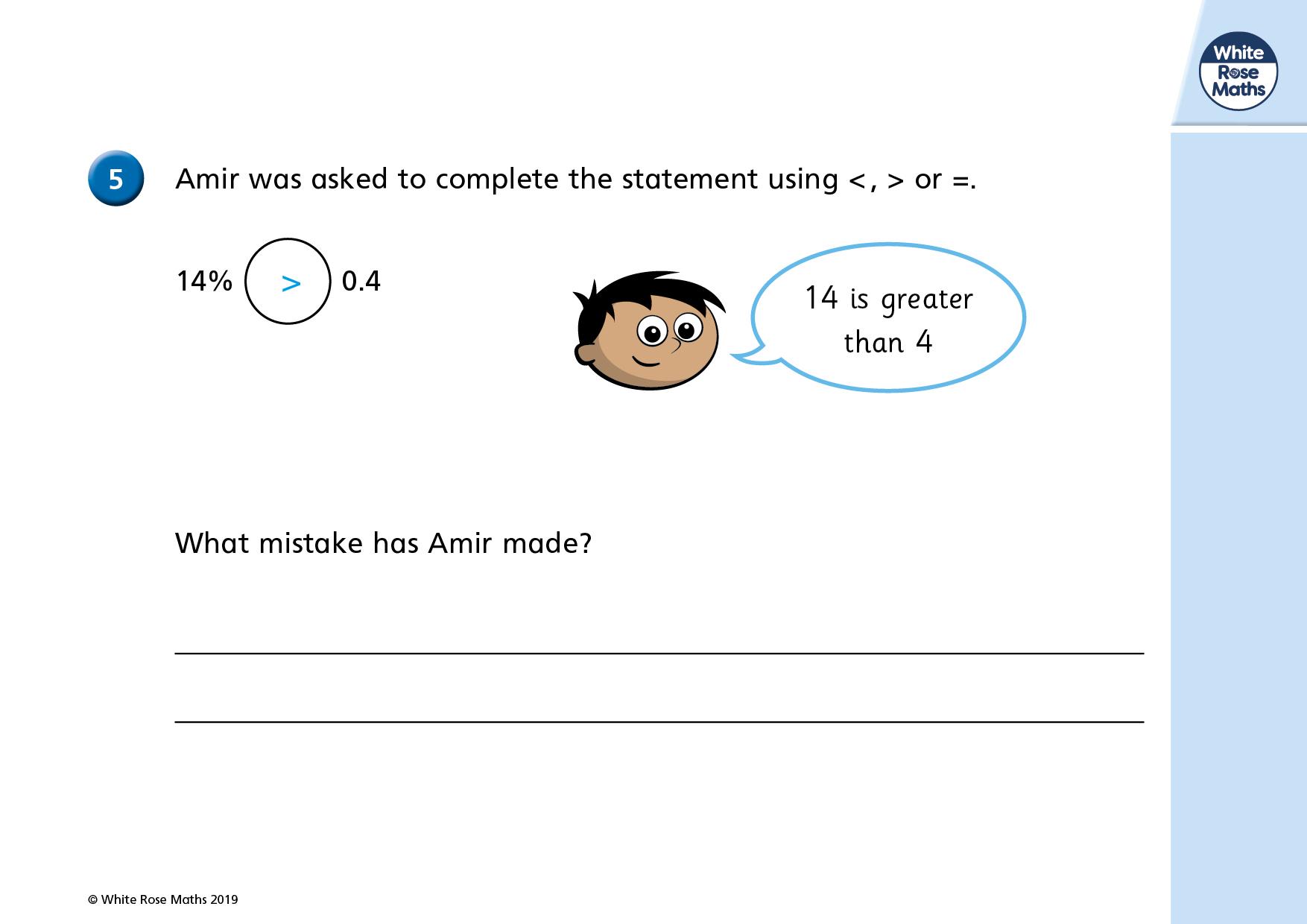 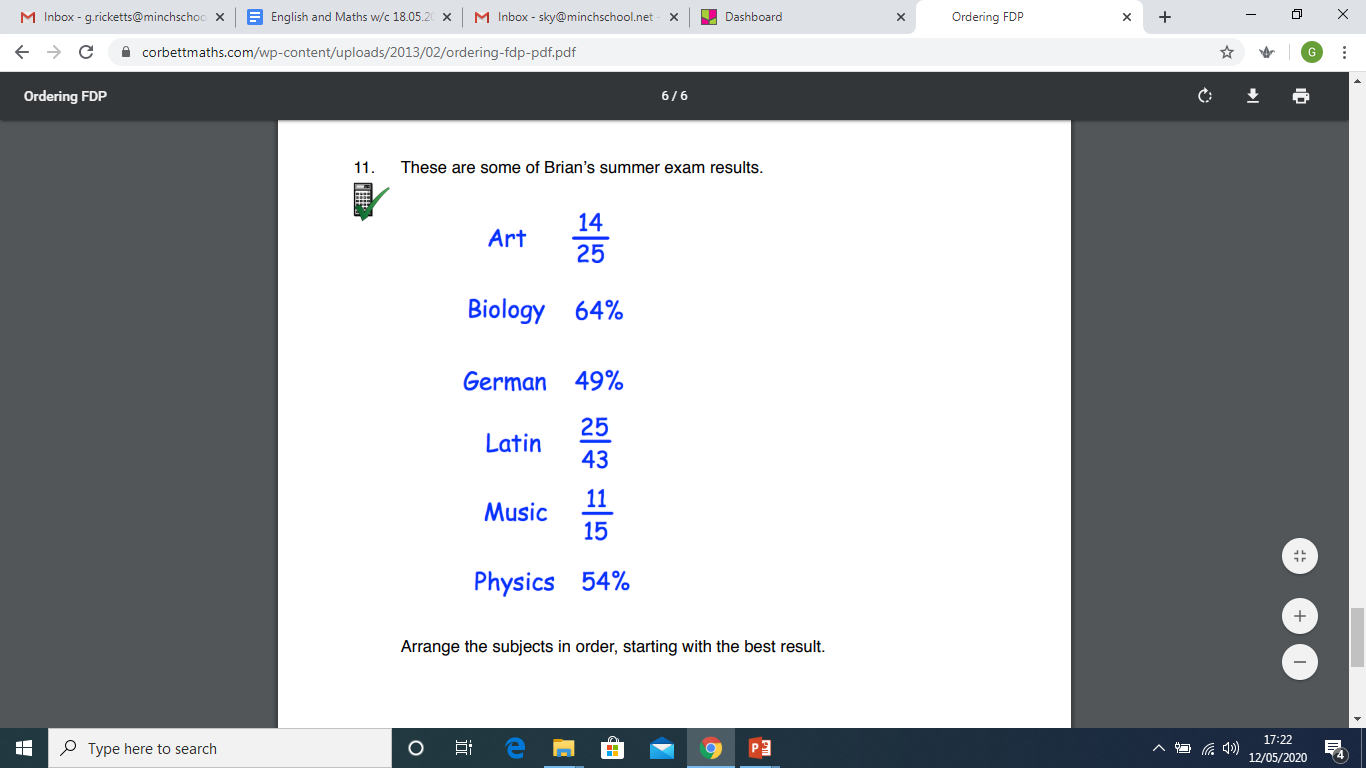 Explore it!
NOTE: This is tricky, so you are allowed to use a calculator but only to work out Latin and Music!

Never say your teachers don’t have a heart!